Физико-химическая эволюция в развитии биосферы.
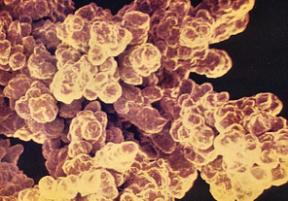 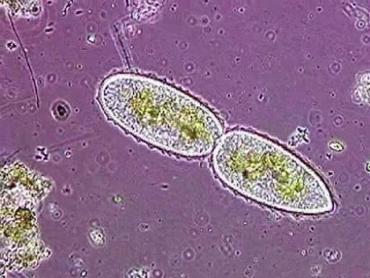 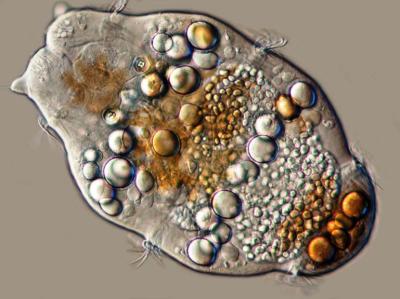 Академик А.И. Опарин впервые в науке выдвинул естественнонаучную теорию о зарождении жизни на Земле. Он доказал, что первоначальные формы жизни – результат эволюции химических веществ на планете, а затем путем эволюции живой материи произошло усложнение живых существ.
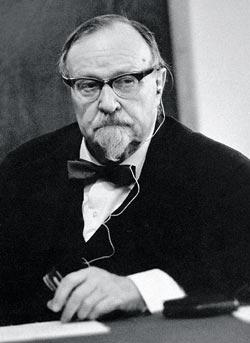 Процесс происхождения жизни на Земле теснейшим образом связан с историей возникновения и развития самой нашей планеты как части Солнечной системы.
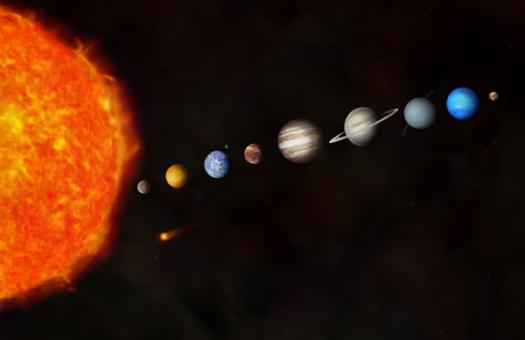 Солнечная система зародилась в газовом облаке, находящемся в состоянии равновесия с собственным гравитационным полем. Такие облака называют протопланетными.
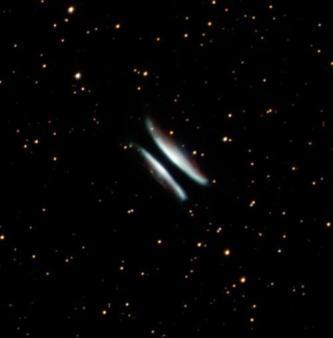 В начале солнце имело свечение красное, оно не могло обогревать солнечную систему, а добавить сюда пыль в солнечной системе. Ито малое тепло, которое выделяло солнце, оно не могло достичь ни одной планеты. Температура на всех планетах солнечной системы была минусовая.
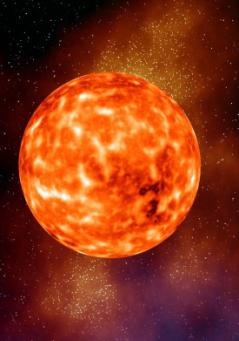 Протоземля после своего образования была холодным космическим телом, лишенным тектонических процессов. В этот период на поверхности Земли не было ни океанов, ни атмосферы и она была лишена мантии и ядра.
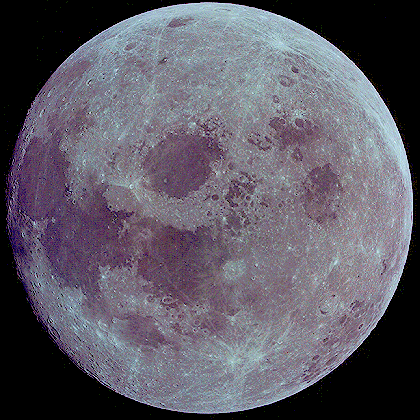 Рост Земли, как показывают расчеты, был медленным: формирование 99% современной массы Земли произошло в течении 100млн. Вначале рост шел во все ускоряющимся режиме объединения крупных тел, но затем по мере их исчерпания он замедлился.
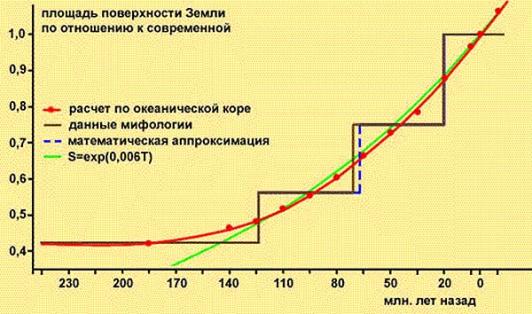 При разогревании недр Земли из ее внутренних зон на поверхность планеты начали выделяться газовые компоненты. Таким образом образовалась атмосфера, а происходившие химические реакции определили её состав.
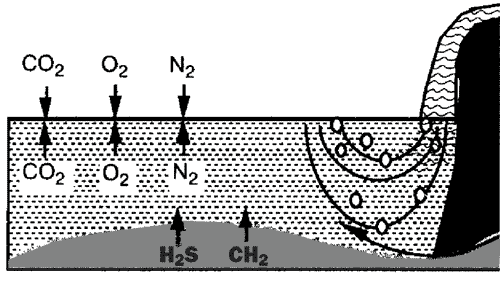 Мантия — часть Земли (геосфера), расположенная непосредственно под корой и выше ядра. В мантии находится большая часть вещества Земли. Мантия есть и на других планетах. Земная мантия находится в диапазоне от 30 до 2900 км от земной коры.
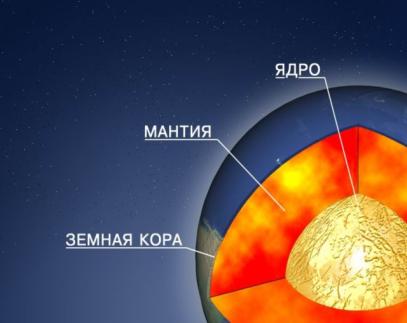 С появлением паров воды и водорода началось образование первых водоемов, которые, постепенно сливаясь, образовали Мировой океан. В нем растворились излишки атмосферного аммиака и углекислого газа. Вода же накапливала растворы придонных солевых залежей, образуя своеобразную минеральную питательную среду. Остатки газа создали ту первоначально атмосферу, в которой плавали образовавшиеся самые первые облака на Земле.
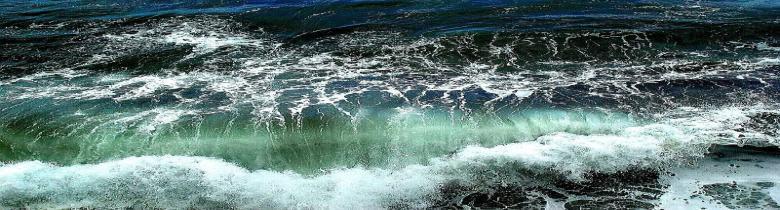 Как видим, этапу формирования жизни на Земле предшествовала длительная физико-химическая, геологическая и климатическая история развития нашей планеты. Наиболее существенные физико-химические события произошли 4900-4000 млн. лет назад. Появившись около 3600 млн. лет назад, мир живых организмов овладел нашей планетой, создав особую оболочку Земли – биосферу.
Список  литературы:
http://ru.wikipedia.org/

Учебник 10 класса «Общая биология»
                                И.Н. Пономарева О.А. Корнилова  Т.Е. Лощилина 



http://www.biologiya-uroki.ru/index.php/biologiya-kak-nauka/61-2010-02-28-10-20-46.html

http://www.poznanie21.ru/current/32749.php

http://www.inbi.ras.ru/history/oparin/oparin.html

http://works.tarefer.ru/25/100149/index.html